Big Questions
Why is it important to live in Communion?
Is it more important to give or receive?
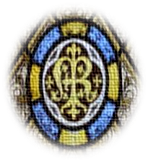 Year 4 Topic 5 Eucharist
Living in Communion
Key Scripture
1 Corinthians 11:23-26
For I received from the Lord what I also handed onto you…For as often as you eat this bread and drink this cup you proclaim the Lord’s death until he come.
Learn and Grow Together in Christ
What I should know already 
Listening to the Word of God and sharing in Holy Communion.
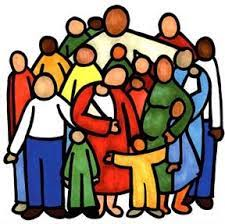 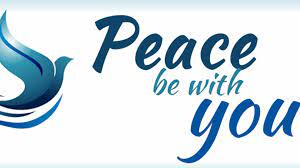 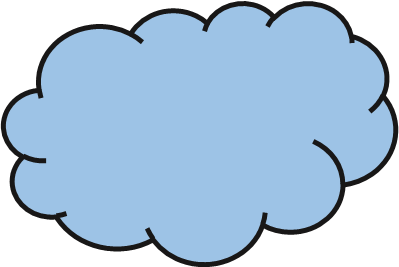 WE GATHER
The three different forms of the Penitential Act
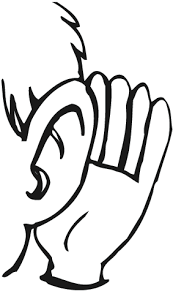 Sticky Knowledge
Vocabulary, signs and symbols associates with Introductory, Communion and Concluding Rites.
WE LISTEN
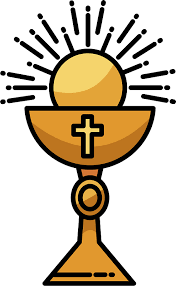 Ways we think about life in the Introductory, Communion and Concluding rites
How giving and receiving are expressed in the Introductory, Communion and Concluding rites.
How the Our Father is a challenging prayer.
WE RECEIVE
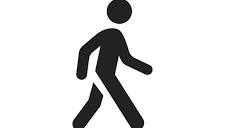 The Bread and wine become the Body and Blood of Jesus
Ways in which we can live and grow in communion.
Ways in which we can glorify the Lord in our lives
WE GO OUT